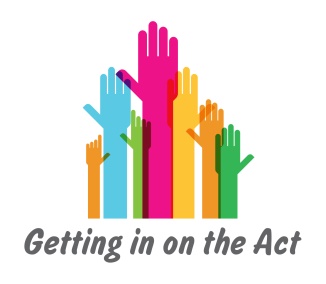 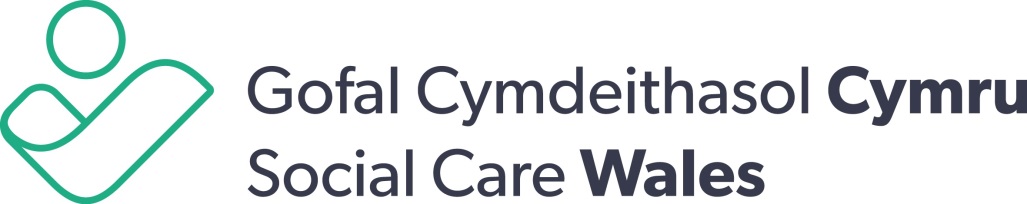 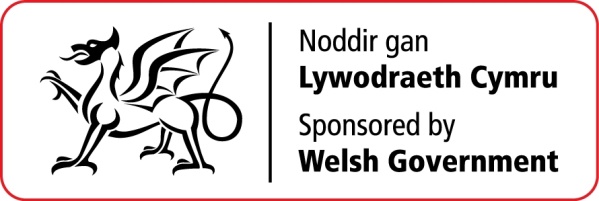 Deddf Gwasanaethau Cymdeithasol
 a Llesiant (Cymru) 2014
‘Sgyrsiau Gwell’ mewn Gwasanaethau Gwybodaeth, Cyngor a Chymorth

Pecyn adnoddau i reolwyr
Cyflwyniad i’r adnoddau
Pecyn adnoddau ar gyfer rheolwyr

Pecyn sy’n seiliedig ar sgiliau ar gyfer gweithwyr
[Speaker Notes: Egluro’r cefndir ar gyfer yr hyfforddwr.

Mae gwaith ar y gweill eisoes i ystyried beth fydd natur gwasanaethau o’r fath ac mae llawer wedi mynd ati i ailstrwythuro eu trefniadau yn barod. Yn syml, bwriedir i’r adnoddau hyn gefnogi’r datblygiadau hynny sydd eisoes yn mynd rhagddynt. 

Defnyddiwch y deunyddiau hyn yn y ffordd sy’n cefnogi ac yn gweddu orau i symudiad y sefydliad tuag at ymarfer sy’n canolbwyntio ar ganlyniadau. 

Yr hyfforddwr i egluro wrth y cyfranogwyr fod y gweithdy hwn yn rhagarweiniad pwysig i weithdy sy’n seiliedig ar sgiliau gyda’r gweithlu rheng flaen.]
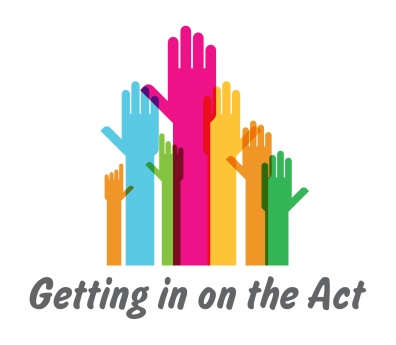 Adran 1

Ein profiad ni
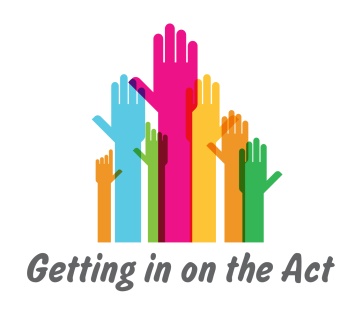 Nodau’r gweithdy
Archwilio’r ymrwymiad sefydliadol sydd ei angen i gael ‘sgyrsiau gwell a gwahanol’ gyda’n cydweithwyr cyhoeddus a phroffesiynol. 
 
Archwilio’r sgiliau sy’n ofynnol gan weithwyr (drwy ymarferion samplu).
 
Cytuno ar gynllun ar gyfer cynnal newid.
[Speaker Notes: Mae strwythur Gwybodaeth, Cyngor a Chymorth yn amrywio yn dibynnu ar angen cynghorau, sefydliadau iechyd a sefydliadau trydydd sector. Mae’r pecyn hwn yn canolbwyntio ar y sgiliau a’r ymrwymiad sefydliadol sydd eu hangen i gael ‘sgyrsiau gwell a gwahanol’ gyda’n cydweithwyr cyhoeddus a phroffesiynol. 

Ceir pecyn gweithdy cyfatebol ar gyfer y gweithlu rheng flaen. Bydd trafodaethau yn y sesiwn rheolwyr yn llywio’r gweithdy ar gyfer y gweithlu rheng flaen – yn enwedig y weledigaeth y cytunwyd arni ar gyfer y gwasanaeth. 

Yn y bôn, mae’r sesiwn codi ymwybyddiaeth a chynllunio hanner diwrnod hon ar gyfer rheolwyr ac unigolion sy’n gyfrifol am y canlynol: • rheoli darpariaeth • cofnodi, rheoli ac adrodd data• meithrin cysylltiadau gyda chydweithwyr a sefydliadau proffesiynol eraill• cefnogi datblygu’r gweithlu a sgiliau• cynrychioli aelodau’r cyhoedd• sicrhau bod profiad (llwybr) yr unigolyn mor gyson ag y gall fod rhwng disgyblaethau.]
Cwestiynau allweddol i’w harchwilio
i)   A ydym yn glir ynglŷn â’r hyn y mae’r Ddeddf yn ei ddweud am y tair elfen - Gwybodaeth, Cyngor a Chymorth?ii)  Beth gredwn ni mae’n ei olygu i’r Gwasanaethau Gwybodaeth, Cyngor a Chymorth yn ein sefydliad ni? iii)  Pa newidiadau allweddol allai fod eu hangen i’n hagweddau gweithredol, rheoli a rheoli ansawdd?
[Speaker Notes: Yr hyfforddwr i nodi’n fyr iawn beth yw’r diffiniadau o Wybodaeth, Cyngor a Chymorth yn y Ddeddf.

Mae’r gwasanaeth Gwybodaeth, Cyngor a Chymorth yn ganolog i lwyddiant y trawsnewid i’r system gofal a chymorth o dan y Ddeddf Gwasanaethau Cymdeithasol a Llesiant (Cymru). Mae’n gyfle i newid y canfyddiad o ofal cymdeithasol a gwasanaethau cymorth yng Nghymru. Mae’n rhaid iddo hyrwyddo ymyrraeth gynnar ac atal i sicrhau y gellir rhoi cymorth gwell i bobl o bob oed allu cyflawni eu canlyniadau personol, ac archwilio opsiynau i ddiwallu eu hanghenion gofal a chymorth. Dylid ei ystyried fel gwasanaeth ataliol ynddo’i hun wrth iddo ddarparu gwybodaeth, cyngor a chymorth amserol o ansawdd da. Gweler y Cod Ymarfer, Rhan 2, adran 297.

Oedwch i drafod y 3 chwestiwn hwn.]
Cyd-destun Gwybodaeth, Cyngor a Chymorth
Ymateb i ystod eang o geisiadau
Galw cynyddol ac amser cyfyngedig
Gorfod nodi'r hyn sydd bwysicaf i'r unigolyn 
Rhoi'r ymateb cywir
Teimlo’n ddiogel
Teimlo'n dda ynglŷn â pha mor dda rydych yn gwneud eich gwaith
Darparu Gwybodaeth, Cyngor a Chymorth wyneb yn wyneb neu dros y ffôn
[Speaker Notes: Rydym yn siarad am ein gweithlu fel adnodd ynddo’i hun. Os felly, mae’r sgwrs a gawn gyda’r cyhoedd yn rhan o’n cynnig a’n gwasanaeth iddynt ynddi’i hun. Dylai systemau allu cofnodi’r sgwrs hon fel rhan o ymateb Gwybodaeth, Cyngor a Chymorth ffurfiol. 

Dengys profiad i ni fod sgwrs sydd wedi’i hystyried yn dda yn cael ei gwerthfawrogi ac os yw’n mynd i fod mor effeithiol â phosibl, mae angen i staff medrus gael amser i ymgysylltu pan fo angen, ac i archwilio materion sy’n codi.   
 
Mae staff y gwasanaeth Gwybodaeth, Cyngor a Chymorth yn ymateb i ystod eang o geisiadau gan y cyhoedd. Yn aml, maent yn ymateb i bobl sy’n wynebu straen a her. Maent yn chwarae rhan allweddol wrth gyflawni Rhan 2 o’r Ddeddf Gwasanaethau Cymdeithasol a Llesiant (Cymru).

Mae'r staff yn ymateb i ystod eang o geisiadau, mae’r galw’n gynyddol ac amser yn gyfyngedig. Sut allwn ni helpu staff i wneud y gorau o'r potensial ar gyfer pob sgwrs sy'n mynd i wneud i’r aelod o’r cyhoedd neu’r gweithiwr proffesiynol sy’n gwneud ymholiad deimlo'n gliriach ynglŷn â’r mater pwysicaf iddynt hwy ac yn gliriach ynglŷn â’u llwybr gweithredu? 

Pa un a oes gennym 5 munud neu 5 awr, mae gwrando medrus yn hanfodol, ac mae staff medrus yn galluogi pobl i egluro eu meddyliau a mynegi beth sydd bwysicaf iddynt hwy.]
5, 15 neu 50 munud…
Pa un a oes gennym 5 munud neu 5 awr, mae gwrando medrus yn hanfodol. Mae staff medrus yn galluogi pobl i egluro eu meddyliau a mynegi beth sydd bwysicaf iddynt hwy. Os ydym yn credu hyn, mae angen i ni greu amgylcheddau sy’n caniatáu i staff ymarfer yn y ffordd hon. Rydym ni ar ein hennill AC mae’r unigolyn a’i deulu ar eu hennill.
 
Myth: Nid oes angen llawer iawn mwy o amser o reidrwydd i gael sgwrs sy’n grymuso / yn seiliedig ar gryfderau gyda rhywun. 
Gall ddibynnu ar ble rydych chi’n dechrau!
[Speaker Notes: Rhai enghreifftiau cyffredin o bethau sy’n atal pobl rhag cyflawni sgyrsiau sy’n canolbwyntio ar ganlyniadau:
Nid oes gennym amser.
Nid yw ein system yn gadael inni gofnodi’r wybodaeth gywir.
Nid cwnselydd wyf fi.
Nid yw’r gwasanaethau y mae pobl eu heisiau gennym. 
Yn aml, nid yw pobl yn gwybod beth maent ei eisiau.
Nid oes gan bobl ddiddordeb mewn cael sgwrs, y cyfan maent ei eisiau yw’r hyn sydd gan eu ffrind neu gymydog, ac maent ei eisiau yn awr.
At ei gilydd, rwy’n gwybod o fewn 30 eiliad beth rwy’n mynd i’w wneud nesaf.]
Os ydym yn dechrau’r sgwrs gyda chyfres o gwestiynau, sut rydym yn gwneud i bobl deimlo? : - yn ddryslyd, dan bwysau, yn teimlo y gallent fethu’r ‘asesiad’, a bod yn rhaid iddynt orliwio’r broblem er mwyn cael gwasanaeth.

Os ydym yn dechrau’r sgwrs yn syml drwy wrando a dangos empathi ac adlewyrchu, gallwn ddod ochr yn ochr â’r unigolyn. Mae cael eu clywed yn bwysig i bobl, ac o wneud hynny, gallwn symud ymlaen, er enghraifft, i ofyn beth ddigwyddodd heddiw, os digwyddodd unrhyw beth, i wneud iddynt godi’r ffôn.
[Speaker Notes: Yn aml mae pobl yn troi atom ar adeg pan fyddant yn wynebu straen neu her yn eu bywydau.]
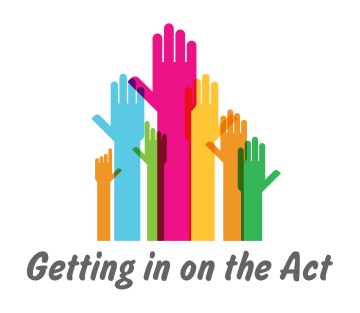 Beth fyddai canlyniad parhau i gael ein llywio’n bennaf gan y syniad o feini prawf cymhwysedd ac asesiadau a arweinir gan y gwasanaeth fel sail i’r modd y rhyngweithiwn â’r bobl sy’n troi atom am gymorth?
[Speaker Notes: Trafodwch a defnyddiwch yr awgrymiadau canlynol:

Mae’n bosibl fod nifer sylweddol o bobl yn teimlo nad oes neb wedi gwrando arnynt yn iawn, wrth i ni fethu dangos empathi tuag at eu hamgylchiadau a’u helpu i bwyso a mesur eu problemau. 

Mae’n bosibl fod niferoedd sylweddol o bobl yn gadael yn anfodlon ac wedi’u dadrithio yn sgil eu profiad o ofyn i wasanaethau am gymorth.

Bydd gennym weithlu sy’n treulio’r rhan fwyaf o’u hamser yn cynghori’r bobl sydd wedi dod atynt am help a / neu gyngor nad ydynt wedi cyrraedd y trothwy cymhwysedd neu nad oes adnodd ar gael mwyach yn eu cymuned; sefyllfa a allai fod yn eithriadol o ddigalon ac anodd i staff.]
Adran 2
Gweledigaeth ar gyfer y gwasanaeth
Beth yw’r weledigaeth ar gyfer eich Gwasanaeth Gwybodaeth, 
Cyngor a Chymorth?
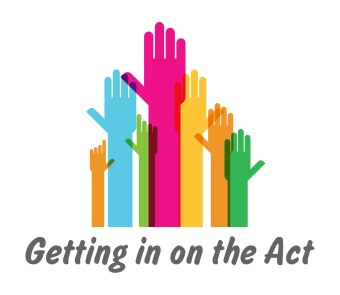 Os ydych, sut ydych chi’n gwybod? 

Os nad ydych, beth sydd angen digwydd er mwyn i chi wybod?

Pam y gallwch, neu pam na allwch ei ddisgrifio? A beth sy’n rhaid digwydd i chi allu gwneud hynny?

Os na allwch, beth fyddai’n eu helpu i ddeall yn well?
A ydych chi’n gwybod beth yw natur eich gwasanaeth Gwybodaeth, Cyngor a Chymorth neu sut beth ddylai fod?
 
A allwch chi ei ddisgrifio i gydweithwyr eraill?

A allwch chi ei ddisgrifio i’ch cwsmeriaid?

A yw gweithwyr proffesiynol eraill yn gwybod beth rydych yn ceisio ei wneud?

A yw gweithwyr proffesiynol eraill yn deall pa ran sydd angen iddynt ei chwarae?
[Speaker Notes: Mae angen i bawb yn y sefydliad wybod i ble maent yn mynd yn hyn o beth a pham. Os na all uwch-reolwyr ei fynegi i’w gilydd neu ei ddisgrifio i rai y tu allan i’r sefydliad – yn enwedig y cyhoedd – yna ni allwch byth gael gwasanaeth effeithiol gyda staff ymrwymedig a bodlon.

Pethau i’w hystyried:
A ydych chi’n ymrwymo i gysyniad neu a ydych chi’n gwneud newid?
Sut beth yw’r gwasanaeth Gwybodaeth, Cyngor a Chymorth i’r unigolyn sy’n defnyddio’r gwasanaeth?
Sut ydych chi’n dyrannu gwasanaethau? 
Sut ydych chi’n cofnodi amser staff fel adnodd?]
Ar bwy y mae’r datblygiadau disgwyliedig ar 
gyfer Gwybodaeth, Cyngor a Chymorth yn effeithio?Beth fyddai’r effaith ar bob rhanddeiliad?
Aelodau etholedig
Y cyhoedd
Adrannau ar draws y cyngor 
Uwch-reolwyr
Gwasanaethau i gwsmeriaid
Asesu statudol a thimau gwaith cymdeithasol
Partneriaid trydydd sector
Gwasanaethau darparu
Partneriaid iechyd
[Speaker Notes: Mewn grwpiau llai o faint, gofynnwch i bobl drafod pob un o’r grwpiau hyn a pham y maent yn bwysig. Gwahoddwch adborth a sylwadau gan y grŵp ehangach ar syniadau pobl.]
Gwireddu eich uchelgais ar gyfer y 
gwasanaeth Gwybodaeth, Cyngor 
a Chymorth: 
Cwestiynau / ystyriaethau allweddol
Beth sydd angen ei newid a’i gynnal? Strwythur, systemau, cofnodi canlyniadau, sylfaen sgiliau staff, y ‘sgwrs’, targedau.
Beth yw’r rhwystrau sydd angen eu goresgyn neu eu dileu er mwyn caniatáu i staff weithredu’n effeithiol? Beth allai fod angen ei roi yn eu lle? Pwy sy’n gyfrifol am bob un o’r agweddau uchod?
Beth fydd natur y berthynas â thimau gwaith cymdeithasol? Sut mae sicrhau bod y profiad o ryngweithio i unigolion yn cael ei adlewyrchu ar draws y timau (y llwybr profiad)?
[Speaker Notes: Mae’n bosibl y byddwch eisiau dychwelyd at y cwestiynau hyn ar ddiwedd y sesiwn a meddwl ynglŷn â sut i flaenoriaethu eich camau gweithredu / ymateb. Gofynnwch i chi eich hun beth yw eich canlyniadau dymunol fel rheolwyr.]
Adran 3
Sgyrsiau gwell
‘Canlyniadau Gorau o’r Dechreuadau Gorau’
   
Egwyddorion a dulliau’r    
Hyfforddiant Sgyrsiau Gwell
[Speaker Notes: Cyfle i weld a deall egwyddorion sylfaenol yr hyfforddiant y mae’r pecyn adnoddau rheng flaen yn eu dysgu.]
Elfennau allweddol
Beth yw elfennau pwysicaf cyfathrebu effeithiol yn eich profiad chi?
[Speaker Notes: Archwiliwch y cwestiwn hwn yng ngoleuni profiad. Gwahoddwch sylwadau cyffredinol a symudwch ymlaen at y sleid nesaf i grynhoi.

Cofiwch, dyma fyddwn ni’n siarad â’ch staff rheng flaen yn ei gylch.]
Elfennau allweddol sgwrs 
dda
Dangos eich bod yn gwrando
Mynegi empathi a chynhesrwydd
Gofyn y cwestiynau iawn fel bod eglurder ynglŷn â phryderon
Dangos cefnogaeth drwy gydnabod cryfderau unigolion
Dangos amynedd
Ymddangos yn wybodus ac yn effeithiol
[Speaker Notes: Yma mae gennym elfennau allweddol cyfathrebu da. Os ydym ni fel rheolwyr yn deall pwysigrwydd yr elfennau allweddol hyn, yna byddwn yn gwerthfawrogi pa mor bwysig yw hi fod ein staff yn eu deall ac yn eu cydnabod yn eu gwaith. DS Nid yw cyfarwyddo staff a disgwyl iddynt weithredu yn y ffordd hon, o bosibl drwy ddilyn sgript, yn gweithio gan nad yw hynny’n ddylanwadol nac yn dderbyniol heb y cyd-destun a’r sail resymegol.]
Ymarfer sy’n seiliedig ar 
berthynas
Mae sut y meddyliwn am rywun neu rywbeth yn effeithio ar beth a wnawn yn ei gylch; mae ein cod moesol personol yn dylanwadu ar bawb ohonom. 
a yw’r rheolwyr yn cytuno?

Felly, mae ein hagwedd at y broblem yn effeithio ar y canlyniad. 
a yw’r rheolwyr yn cytuno?

Fel gwasanaeth Gwybodaeth, Cyngor a Chymorth, rydym yn rhan o broses ddynamig ac mewn unrhyw ymwneud rhwng gweithiwr ac unigolyn, dylai fod dau berson yn dysgu bob amser!
  a yw’r rheolwyr yn cytuno? pam hynny, a sut mae hynny’n gweithio?
 
Dylai’r canlyniad hunanrymuso’r teulu neu’r unigolyn.
[Speaker Notes: Trydydd pwynt – rydym yn tueddu i beidio ag ystyried bod y ddau berson mewn sgwrs yn dysgu. At ei gilydd, rydym yn meddwl bod y gweithiwr angen derbyn a phrosesu gwybodaeth.
Ond gall adlewyrchu effeithiol ac arddull empathetig helpu’r unigolyn i egluro beth, yn benodol, y mae’n bryderus yn ei gylch. 

But effective reflection and an empathic style can help the individual clarify what it is they are specifically concerned about.]
Pwynt cyswllt cyntaf a’r 
emosiynau y mae ein staff yn eu rheoli’n ddyddiol
Mae pobl yn ffonio amlaf ar adeg pan fyddant yn wynebu straen a her.
Efallai y byddant yn glir iawn ynglŷn â’r hyn sydd ei angen arnynt a pham.

 ond

Efallai eu bod hefyd yn ddryslyd, yn bryderus, yn ddig, yn rhwystredig.
Mae angen amser a help arnynt i fyfyrio, i glywed eu hunain yn siarad a dechrau dod yn fwy eglur.
[Speaker Notes: Dyma’r sail ar gyfer y sgwrs sy’n seiliedig yn gryfderau yn hytrach na dechrau gyda’r model diffygion.
 
Ffocysu ein sgiliau 
Mae angen i ni sylwi ar bobl o ran y problemau y maent yn eu hwynebu, nid dim ond y problemau y maent yn eu hachosi.
Dylem sylwi ar allu pobl i newid eu llwybr.
Dylem ganolbwyntio ar eu gobeithion a’u dyheadau. 
Lle bynnag y bo modd, dylem sylwi ar allu pobl i wrthbwyso eu risgiau a’u pryderon eu hunain.
Dylem sylwi ar gryfderau teuluoedd / grwpiau / unedau a chefnogi’r hyn sy’n bwysig iddynt, gan adeiladu ar eu gwytnwch.]
Profi newid ymddygiad
Unigolion NID gwybodaeth sy’n gwneud penderfyniadau.

Os ydym yn penderfynu gweithredu, oni bai ein bod wedi gwneud y penderfyniad ein hunain, mae’n bosibl ein bod yn annhebygol o ddal ati gydag ef. 

Mae amgylchiadau pawb ohonom yn wahanol ac maent yn dylanwadu ar ein penderfyniadau i weithredu...neu beidio.
[Speaker Notes: Pwynt 1 – gan hynny    ------    ac felly, cadw pobl yn ddiogel.]
Dychmygwch
Rywbeth rydych chi'n teimlo bod angen i chi fynd i'r afael ag ef, er enghraifft:

Cydbwysedd gwaith / bywyd
Bwyta
Ymarfer corff
Rhianta
Perthynas gyda ffrind
Cynorthwyo rhieni oedrannus
Yfed llai o win
[Speaker Notes: Gofynnwch i bobl roi munud i feddwl am rywbeth y maent o ddifrif am ei newid ac y maent yn meddwl am ei wneud yn aml.

Gofynnwch iddynt ymrwymo nawr i wneud rhywbeth o ddifrif ynglŷn â’u problem y penwythnos hwn.

Dychmygwch ein bod wedi dod yn ôl at ein gilydd mewn wythnos. Faint ohonom na fydd wedi gallu cadw at ein haddewid yn eich barn chi? Pam felly? Diwrnod gwael, blaenoriaethau eraill, gohirio am wythnos arall? 

Yr hyn sydd ei angen yw dealltwriaeth ein bod, fel pobl, o gael ein rhoi dan bwysau i ymateb i gyfarwyddyd neu awgrymiadau gan rywun arall, yn annhebygol iawn o’u dilyn.

Felly, yn ein pennau, mae'r broblem yn dod yn llai pwysig am ein bod yn llai hyderus y gallwn wneud rhywbeth yn ei chylch ac nid ydym yn barod i newid.]
Empathi a bod yn agored
Mae ymarfer yn seiliedig ar dystiolaeth, profiad ac ymchwil yn dangos inni fod mabwysiadu dull empathetig yn ystod ein sgyrsiau yn arwain at:-

lai o wrthwynebiad 
 a 
mwy o ddatgeliad
[Speaker Notes: Mae arddangos empathi yn arwain at fod yn agored, sefyllfa hollbwysig i fod ynddi os ydym yn mynd i ddarganfod cymaint ag y bo modd am yr hyn sy’n digwydd ym mywyd yr unigolyn a datrys, neu ddechrau datrys y broblem neu’r problemau gyda hwy – ond gan gychwyn drwy gydnabod eu cryfderau a’u galluoedd.]
Mae llawer o’r hyfforddiant rheng flaen 
yn canolbwyntio ar ddeall elfennau 
allweddol sgwrs dda
Gwrando

Archwilio

Adlewyrchu

Ffocysu

Crynhoi
[Speaker Notes: Deall ‘egwyddorion’ cyfathrebu da.
 
Gwrando a mynegi empathi
Archwilio pryderon a dyheadau
Disgwyl ymateb amddiffynnol naturiol
Cefnogi ymwybyddiaeth yr unigolyn o’i alluoedd
Osgoi dadleuon a gwrthdaro
 
Dylid treulio amser yn sicrhau bod staff yn deall y ‘pam’ yn ogystal â’r ‘sut’ gan fod profiad yn dangos bod y ddealltwriaeth honno’n ysgogi awydd a hyder dros amser i gymhwyso’r dysgu’n llwyddiannus.]
Ymarferwyr effeithiol
Mae ymarferwyr effeithiol

yn
 
Gwneud ymrwymiad
Bod yn ddigyffro ac yn bwrpasol
Canolbwyntio ar y materion pwysicaf
Cydnabod yr her a’r teimladau
Adeiladu ar gryfderau
Archwilio gobeithion a dyheadau’r unigolyn
Parchu sgiliau, gwybodaeth ac arbenigedd yr unigolyn

ceisio osgoi

Achub, cynghori, dweud wrth, neu 'wneud i' yn hytrach na 'gyda'.
[Speaker Notes: Mae staff gwasanaeth Gwybodaeth, Cyngor a Chymorth yn barod yn benodol i ymateb yn eithaf cyflym gyda chyngor neu i neidio i’r adwy gydag ateb posibl.

Byddech yn gywir yn dweud nad yw hynny’n drychinebus, ond nid yw’n ddefnyddiol os ydym angen helpu rhywun i bwyso a mesur pethau drostynt eu hunain gydag adlewyrchu a chwestiynau agored lle bo’n briodol.

Cysylltwch â’r adran yn y pecyn sgiliau ar gyfer ymarferwyr ar ‘Gyfeirio’. Defnyddiol i reolwyr allu deall cyfyngiadau posibl y sgwrs gychwynnol a phryd i gyfeirio ymlaen (o safbwynt yr ymarferydd).]
5 cam y sgwrs
Cwestiynau agored sy’n creu cysylltiad
Gwrando gweithredol
Cwestiynau agored sy’n archwilio
Cyfnewid gwybodaeth
Crynodeb a chamau gweithredu
[Speaker Notes: Yn eu gweithdy, caiff staff gyfle i ddechrau ymarfer gweithio drwy bob un o’r camau canlynol hyn.]
Adran 4 


Canlyniadau
Beth yw canlyniadau?

Sut ydym ni’n cyflwyno ac yn cynnal ffocws ar ganlyniadau yn ein sefydliad?
[Speaker Notes: Byddwch yn glir am y gwahaniaeth rhwng canlyniad personol a chanlyniad gwasanaeth. 

Gall y ddau fod yr un mor bwysig ond mae angen i ni ddeall y gwahaniaeth a gallu ei ddisgrifio i weithwyr y gofynnir iddynt ei gofnodi.

Gofynnwch i bobl awgrymu beth allai’r gwahaniaeth fod?]
Y canlyniad personol yn ymwneud ag effaith yr ymyrraeth ar unigolyn.
 
h.y. ar gyfer canlyniadau personol meddyliwch am effaith. 
 
e.e.  “Rwy’n teimlo’n well amdanaf fi fy hun oherwydd gallaf olchi fy hun yn ddiogel ac nid oes raid i mi ddibynnu ar eraill.” 
 
e.e.  “Rwyf angen gwybod bod fy mhlant yn cysgu’n ddiogel yn y nos.”
[Speaker Notes: 1af – canlyniad i ddyn 84 oed sy’n brwydro i deimlo ‘nad wyf ar y domen sbwriel’ ac yn faich ar bawb. 

2il – canlyniad i fam sy’n cael trefn ar ei bywyd ar ôl dioddef trais yn y cartref ac sydd ar fin cael ei hailgartrefu. Nid cael ei hailgartrefu yw’r canlyniad personol.]
Yn aml mae canlyniad gwasanaeth yn ymwneud â darparu’r gwasanaeth i unigolyn.
 
e.e.  llwyddo i gynorthwyo dyn 84 oed i fyw’n annibynnol yn y cartref drwy osod addasiadau angenrheidiol.  
 
e.e.  menyw a phlant wedi’u hailgartrefu’n ddiogel a’u cefnogi drwy raglen adsefydlu.
[Speaker Notes: 1af – canlyniad i ddyn 84 oed sy’n brwydro i deimlo ‘nad wyf ar y domen sbwriel’ ac yn faich ar bawb. Roedd ei deulu’n pwyso am ei symud yn ddiogel i gartref preswyl lle roeddent yn teimlo y byddai’n fwy diogel – ond nid dyna oedd ef ei eisiau (nid oedd yn barod ar y cychwyn i dderbyn cymorth chwaith ond llwyddodd y gweithiwr cymdeithasol i sicrhau cytundeb a’i perswadiodd i dderbyn cymorth).  

2il – mae’r canlyniad gwasanaeth i fam sy’n cael trefn ar ei bywyd ar ôl dioddef trais yn y cartref yn ymwneud â’i hailgartrefu’n briodol gyda’i theulu.]
Rhestr wirio canlyniadau Gwybodaeth, 
Cyngor a Chymorth
Cofiwch fod yn rhaid i ganlyniadau personol fod yn:
 
Realistig
Cyraeddadwy
Disgrifiadwy drwy weithredoedd
Effeithiol
Cynaliadwy
[Speaker Notes: Mae’n rhaid iddynt fod â chysylltiad amlwg â phwrpas a chwmpas yr ymyrraeth.

Os nad ydynt yn realistig neu’n gyraeddadwy byddwch yn gadael yr unigolyn a’u teulu gyda chyfresi parhaus o amgylchiadau sy’n heriol ac yn anfoddhaol.]
Rhestr wirio awgrymedig
Bydd yr unigolyn yn trafod mwy gydag aelodau o’r teulu.
Bydd yr unigolyn yn casglu mwy o wybodaeth ac yn ffonio eto.
Bydd yr unigolyn yn meddwl am bethau ychydig mwy cyn penderfynu ar unrhyw gam gweithredu.
Bydd yr unigolyn yn cysylltu â gwasanaeth awgrymedig yn sgil cyfeirio gan staff rheng flaen.
 
Bydd y rheng flaen yn cynnig cysylltiad pellach.
Bydd y rheng flaen yn cynnig / cael gafael ar fwy o gyngor arbenigol.
Bydd y rheng flaen yn atgyfeirio i mewn i’r sefydliad neu wasanaeth arall am gymorth arbenigol.
[Speaker Notes: Beth fyddai cofnod achos da yn canolbwyntio ar ganlyniadau? Ymgyfarwyddwch â’r sleid nesaf cyn ei dangos er mwyn i chi allu helpu rheolwyr i ddod o hyd i rai o’r atebion?]
Ystyriaethau datblygiadol o ran mesur canlyniadau
Mae angen i ddull o fesur canlyniadau:

ddarparu tystiolaeth o effaith y dull;
cynnal y sgwrs, yn hytrach na’i gwthio neu ei rhwystro;
bod yn hawdd i’w ddeall a’i ddefnyddio;
galluogi dadansoddiad lleol o ansawdd a boddhad;
cyd-fynd â phrosesau rheoli sy’n bodoli’n barod neu sy’n datblygu;
bod yn berthnasol i bob grŵp o gleientiaid; a
cael ei ddisgrifio i’r graddau sy’n bosibl yn iaith yr unigolyn.
[Speaker Notes: Pam:
Fel rhan o’r broses o weithredu’r Ddeddf, bydd angen i chi arddangos eich bod wedi dechrau cofnodi canlyniadau’n gysylltiedig â’ch gwasanaeth.

Dolen i’r Fframwaith Canlyniadau Cenedlaethol.]
Dulliau posibl o fesur llwyddiant
Tymor byr
Lefel o foddhad (unigolyn) 
Lefel o foddhad canfyddedig (gweithiwr)

Tymor canolig
Nifer o gwynion / canmoliaethau
Nifer o atgyfeiriadau priodol i wasanaethau eraill
Llai o ymweliadau ‘dim camau pellach’ mewn asesiad gwaith cymdeithasol

Tymor hwy
Adborth gan asiantaethau partner
Arolygon boddhad gweithwyr
Arolygon boddhad y cyhoedd
[Speaker Notes: Trafodaeth mewn grwpiau bach – bydd gan bobl farn ar hyn. Gofynnwch sut mae’r mesurau hyn yn cymharu â’r hyn sy’n cael ei gasglu a’i fesur ar hyn o bryd. A yw’r rhain yn ddefnyddiol? 
 
Gwahoddwch adborth ac agorwch y drafodaeth i’r grŵp llawn.]
Adran 5


  Cynaliadwyedd
Cynaliadwyedd
Pethau i’w hystyried…
 
A yw eich dull o weithredu’r gwasanaeth Gwybodaeth, Cyngor a Chymorth yn ddealladwy drwy’r adran? A oes gennych gefnogaeth gorfforaethol i ffordd wahanol o weithio?

Ystyriwch a yw eich system yn sbarduno neu’n cefnogi ymarfer. Beth sydd angen ei newid?

Cyn yr hyfforddiant, cynlluniwch sesiynau dilynol sy’n gallu cynnal momentwm y dull e.e. sesiwn i’r rheng flaen unwaith yr wythnos (gofod ar gyfer cymorth gan gymheiriaid lle y gellir dwyn achos cadarnhaol gerbron, a’i drafod – gan ddysgu oddi wrth eich gilydd).

Mae angen i arweinydd eich tîm wybod yn union beth sy’n digwydd a gallu cefnogi staff sy’n cael trafferth.

Mae angen cytuno ar y berthynas rhwng y gwasanaeth Gwybodaeth, Cyngor a Chymorth a thimau arbenigol. Dylid parhau â dull yn seiliedig ar gryfderau gan dimau arbenigol, gan sicrhau cysondeb profiad i’r unigolyn.
[Speaker Notes: Mae hon yn sleid allweddol.
 
Ni waeth faint y byddwch yn buddsoddi yn hyfforddiant a datblygiad sgiliau’r rheng flaen, oni bai eich bod yn ystyried ac yn mynd i’r afael â materion yn ymwneud â chynaliadwyedd a beth sy’n rhaid i chi a’ch sefydliad ei newid er mwyn cefnogi’r dull hwn, mae’n debygol o fethu yn y pen draw. Gwiriwch y rhestr o broblemau sy’n galw am eich sylw. 
 
Trafodaeth – sefydlu grwpiau o weithwyr / setiau dysgu gweithredol?]
Camau nesaf
Ble mae angen i chi ddechrau a gyda beth neu bwy?
 
Yn olaf – gwneud ymrwymiad
 
Beth fyddaf yn sylwi arnaf fy hun yn ei wneud?
Beth fyddaf yn sylwi ar eraill yn ei wneud?